Integrated Alarm System for the ALMA Observatory
Achitecture
Alessandro Caproni
ESO Software Development Division
ALMA alarm systems
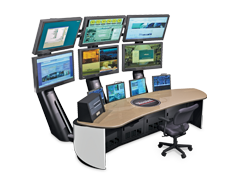 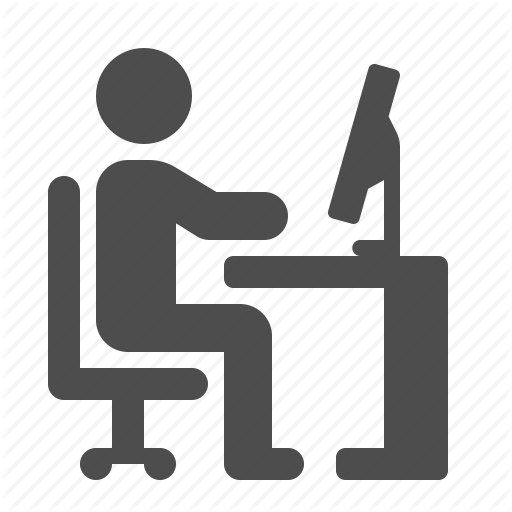 Operator panels
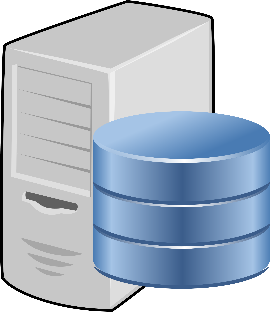 Integrated Alarm System
Alarms and monitor points
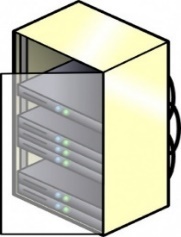 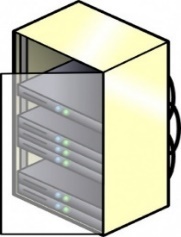 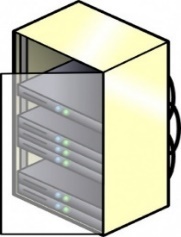 Software systems
Garching, 12/12/2016
ALMA-CTA Meeting
2
Development study
Garching, 12/12/2016
ALMA-CTA Meeting
3
Current status
Vague and confused ideas
A growing prototype
Garching, 12/12/2016
ALMA-CTA Meeting
4
IAS core – Distributed Alarm System Units
Outputs
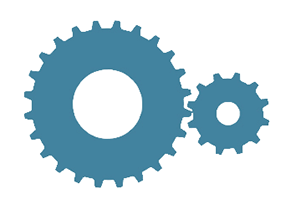 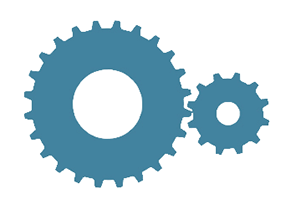 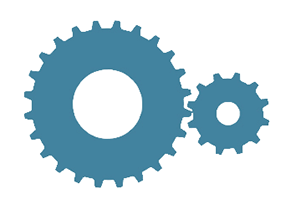 DASUs
Inputs
Garching, 12/12/2016
ALMA-CTA Meeting
5
IAS core – Alarm System Computing Elements
DASU
ASCE7
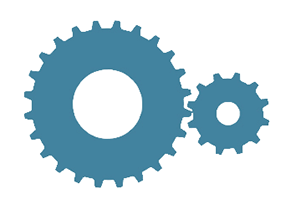 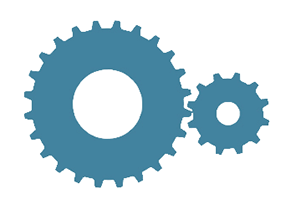 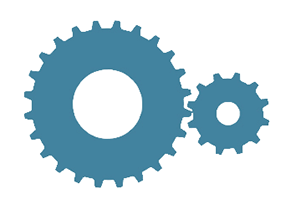 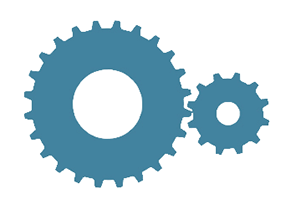 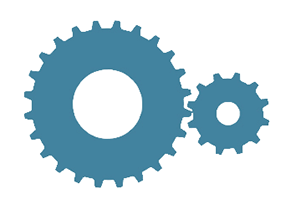 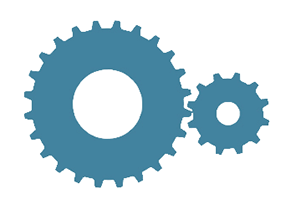 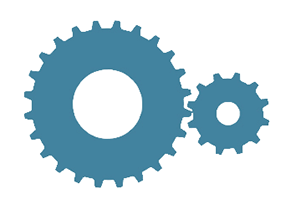 ASCE6
ASCE4
ASCE5
ASCE3
ASCE2
ASCE1
CONVERSION LAYER
Garching, 12/12/2016
ALMA-CTA Meeting
6
IAS Core – Alarm System Computing Element
out
∑∑
Inputs sent on changes
out refreshed at a given time interval
Validity
Inputs and output share the same type
out =∑1..n(….)
1
n
Garching, 12/12/2016
ALMA-CTA Meeting
7
∑ (AKA Transfer Function)
∑ brief calculation on the inputs 
∑ no remote access or I/O 
∑ Dynamically load from CDB
Implementation
Java/scala
Python?
DSL?
Garching, 12/12/2016
ALMA-CTA Meeting
8
ASCE state machine
INIT
Load TF
Init TF
initialized
TF BROKEN
Idle
HEALTHY
Run TF
shutdown
broken
slow
shutdown
TF SLOW
Run TF
normal
shutdown
SHUTDOWN
Shut down TF
shutdown
close
CLOSED
Garching, 12/12/2016
ALMA-CTA Meeting
9
Putting all together
Server 2
Server 1
JVM1
JVM1
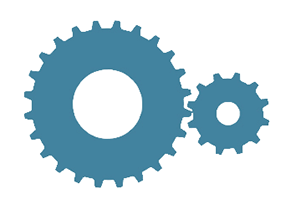 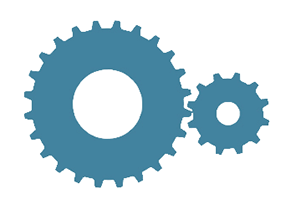 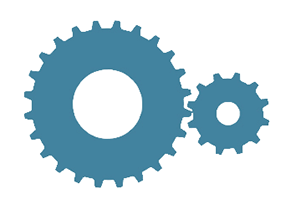 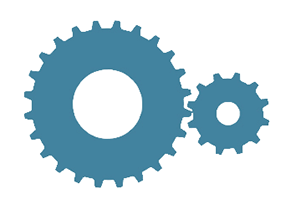 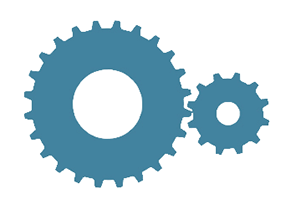 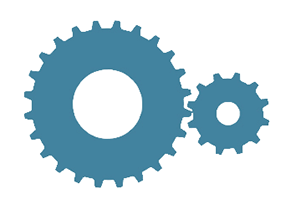 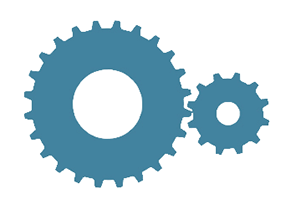 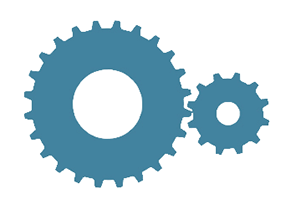 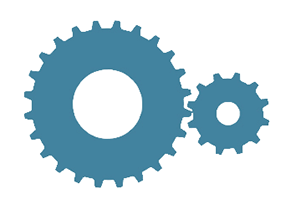 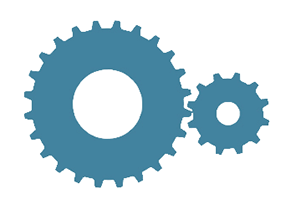 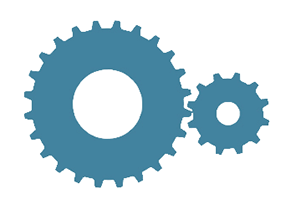 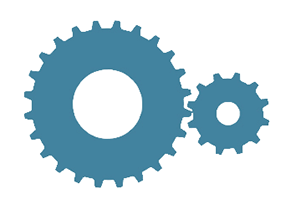 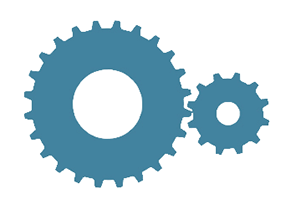 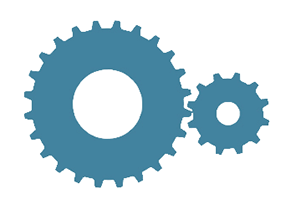 JVM2
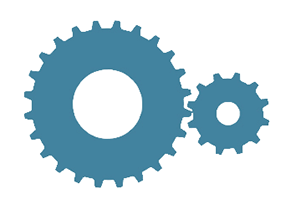 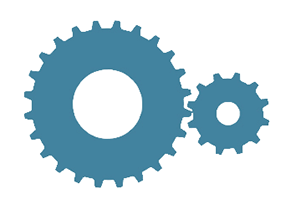 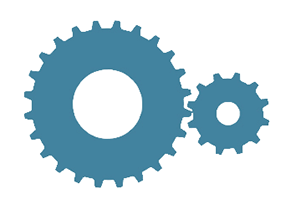 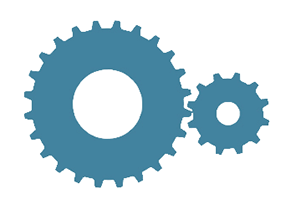 Garching, 12/12/2016
ALMA-CTA Meeting
10
Identifiers
DASU
ASCE7
ARRAY01@
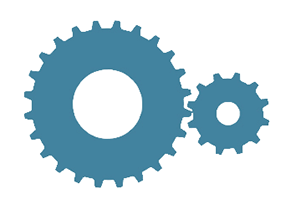 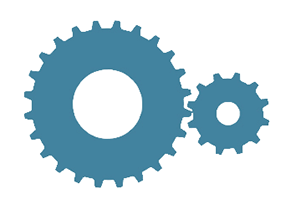 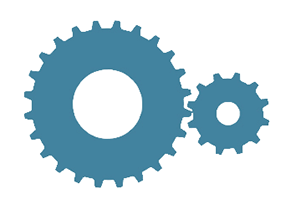 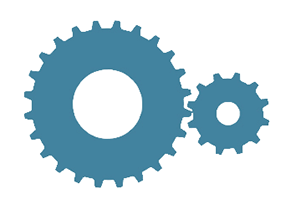 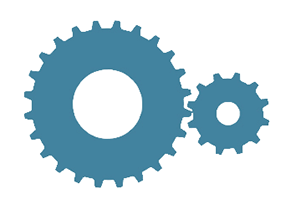 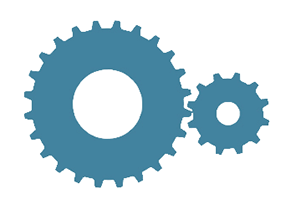 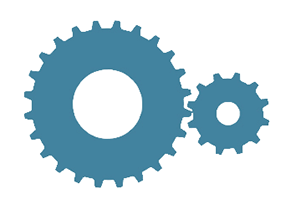 LOCKED@ASC5@ARRAY01
ASCE6
ASC4@ARRAY01
ASCE4
ASCE5
TEMP@DBCONVERTER@ARRAY01
ASCE3
ASCE2
ASCE1
CURRENT@POWERP@PWDASU
DBCONVERTER@ARRAY01
CONVERSION PLUGIN
Garching, 12/12/2016
ALMA-CTA Meeting
11
Communication with subsystems
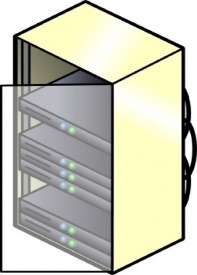 Online
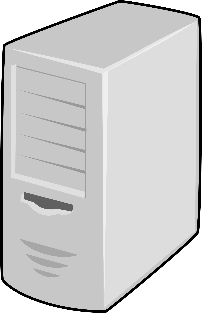 IAS server(s)
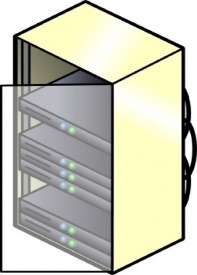 Weather
BSDB
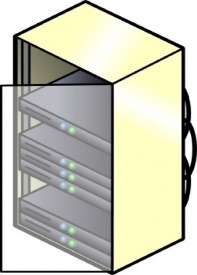 Power plant
Garching, 12/12/2016
ALMA-CTA Meeting
12
Communications
HIOs passing between ASCEs and DASUs
Commands (to DASUs, from GUIs..)
GUIs

(RTI)DDS?
Message passing (ZMQ, ActiveMQ..)?
Actors (Akka)?
…
Garching, 12/12/2016
ALMA-CTA Meeting
13
Back stage DB
HIOs produced at run time
High load (reading/writing HIOs, logs, commands)
GUIs read HIOs from there
Cassandra already in use for monitoring seems a good candidate
Garching, 12/12/2016
ALMA-CTA Meeting
14
Configuration DB
Stores HIOs, ASCE, DASUs configuration
Deployment configuration
A RDB suffices here (Oracle? Mysql?)
On files (JSON, XML..)?
Cassandra could be evaluated if we want to use only one technology
Garching, 12/12/2016
ALMA-CTA Meeting
15
GUIs
Roles
Web server (JS, angular?)
Java FX for local (command line) GUIs
Google/apple notifications for mobile
Nice to have: support for mobile applications
Garching, 12/12/2016
ALMA-CTA Meeting
16
Prototype
Infrastructure (ant, jenkins, git…)
scala, java, python, shell
Implementation
Logging
HIO types
ASCE with ∑ (scala/java)
DASU (on going)
Garching, 12/12/2016
ALMA-CTA Meeting
17
That’s all!
Garching, 12/12/2016
ALMA-CTA Meeting
18
∑ example: multiplicity
def eval(compInputs: Map[String, HeteroInOut], actualOutput: HeteroInOut): HeteroInOut = {
    if (compInputs.size<threshold) throw new UnexpectedNumberOfInputsException(compInputs.size,threshold)
    if (actualOutput.iasType!=ALARM) throw new TypeMismatchException(actualOutput.id.runningID,actualOutput.iasType,ALARM)
    for (hio <- compInputs.values
        if hio.iasType!=ALARM) throw new TypeMismatchException(actualOutput.id.runningID,hio.iasType,ALARM)
    
    // Get the number of active alarms in input
    var activeAlarms=0
    val numOfActiveAlarms = for {
      hio <- compInputs.values 
      alarmValue = hio.actualValue.get.value.asInstanceOf[AlarmValue]
      if (alarmValue.alarmState==AlarmState.Active)} activeAlarms=activeAlarms+1

    // Update the output
    if (activeAlarms>=threshold) {  
      actualOutput.updateValue(AlarmValue.transition(actualOutput.actualValue.get.value.asInstanceOf[AlarmValue], new Set()))
    } else {
      actualOutput.updateValue(AlarmValue.transition(actualOutput.actualValue.get.value.asInstanceOf[AlarmValue], new Clear()))
    }
  }
Garching, 12/12/2016
ALMA-CTA Meeting
19